«ИНТЕЛЛЕКТУАЛЬНЫЙ МЕГАПОЛИС. ПОТЕНЦИАЛ»2022-2023ЗАПУСК  КОНКУРСА
Контрольные даты
Определение разработчиков и экспертов заданий и кейсов теоретического и практического этапов.
Определение ответственных за направления от разработчиков.
Отснят и передан на публикацию видеоматериал по разбору демоварианта (3 видеоролика).
Разработана и передана на экспертизу 1ая половина вариантов пула.
Формирование рабочих чатов по каждому направлению.
Разработана и передана на экспертизу 2ая половина вариантов пула.
Окончена экспертиза 1ой половины вариантов пула.
Начата загрузка в систему 1ой половины вариантов пула.
Разработана и согласована спецификация.
Проведение апробации.
Запуск конкурса.
Окончена загрузка в систему 1ой половины вариантов пула. 
Начато формирование вариантов в системе.
Разработан и одобрен экспертами демовариант.
Демовариант и спецификация переданы на публикацию.
Окончена экспертиза 2ой половины вариантов пула.
Начата загрузка в систему 2ой половины вариантов пула.
Разработаны и переданы на публикацию методические рекомендации (1 п.л.)
Окончена загрузка в систему 2ой половины вариантов пула. 
Завершение формирования вариантов в системе конкурса.
Рабочие встречи для обсуждения вопросов, возникающих в процессе разработки заданий и практических кейсов (в течение всего процесса разработки)
Проведение конкурса
УЧАСТНИК
ТЕОРЕТИЧЕСКИЙ ЭТАП
ПРАКТИЧЕСКИЙ ЭТАП
ПРОВОДИТСЯ В ШКОЛЕ *
ПРОВОДИТСЯ В ШКОЛЕ *
ПРОВОДИТСЯ В ВУЗАХ **
ПОСТПРОКТОРИНГ
ПОСТПРОКТОРИНГ
КОМПЬЮТЕРНОЕ ТЕСТИРОВАНИЕ ИЗ 10-15 ВОПРОСОВ, 30-120 мин.
КОМПЬЮТЕРНОЕ ТЕСТИРОВАНИЕ ИЗ 10-15 ВОПРОСОВ
РЕШЕНИЕ ДО 5 ПРАКТИКО-ОРИЕНТИРОВАННЫХ ЗАДАНИЙ
РЕШЕНИЕ ПРАКТИКО-ОРИЕНТИРОВАННЫХ ЗАДАНИЙ
ОЧНО-ДИСТАНЦИОННО
ОЧНО-ДИСТАНЦИОННО
ОЧНО ИЛИ ДИСТАНЦИОННО
ФОРМАТ ПРОВЕДЕНИЯ ОПРЕДЕЛЯЕТСЯ В СПЕЦИФИКАЦИИ
* МОЖЕТ ПРОВОДИТЬСЯ ИЗ ДОМА С УЧЕТОМ ОБСТОЯТЕЛЬСТВ
** МОЖЕТ ПРОВОДИТЬСЯ ИЗ ДОМА ПО РЕШЕНИЮ ВУЗА-ПЛОЩАДКИ НАПРАВЛЕНИЯ КОНКУРСА
ОСНОВНЫЕ ДНИ
РЕЗЕРВНЫЕ ДНИ
Состав этапов
+
Х
Х
6 ПОТОКОВ
18 ПОТОКОВ
ТИП А
2 варианта в каждом потоке
2 варианта в каждом потоке
6 МЛН. РУБ
48 ВАРИАНТОВ = ОТ 240 ЗАДАНИЙ / ОТ 48 КЕЙСОВ
Спецификация к заданиям 
(на основе демоварианта)
Демовариант
Номинации и направления: Инженерный класс (Инженерное-техническое)
Х
Х
4 ПОТОКА
12 ПОТОКОВ
2 варианта в каждом потоке
2 варианта в каждом потоке
ТИП Б
Методические рекомендации на основе демоварианта 
(~ 1 п.л.)
32 ВАРИАНТА = ОТ 160 ЗАДАНИЙ / ОТ 32 КЕЙСОВ
4 МЛН. РУБ
Демовариант
Номинации и направления: Медицинский класс (единое), Медиакласс (единое), ИТ-класс (единая теория), Кадетский класс (теория МИФ)
Х
Х
2 ПОТОКА
6 ПОТОКОВ
2 варианта в каждом потоке
2 варианта в каждом потоке
16 ВАРИАНТОВ = ОТ 160 ЗАДАНИЙ / ОТ 32 КЕЙСОВ
Демовариант
Номинации и направления:  Предпринимательский класс (единое), ИТ-класс (Программирование), Кадетский класс (теория ИРЛ)
3 консультативные онлайн сессии (~ 45 мин.)
Х
Х
1 ПОТОК
5 ПОТОКОВ
2 варианта в каждом потоке
2 варианта в каждом потоке
ТИП В
12 ВАРИАНТОВ = ОТ 120 ЗАДАНИЙ / ОТ 24 КЕЙСОВ
3 МЛН. РУБ
Демовариант
3 видеоразбора демоварианта 
(~ 15 мин.)
Номинации и направления: Кадетский класс (МЧС, СВ), ИТ-класс (Большие данные, Информационная безопасность), 
Новый педагогический класс (Социально-гуманитарное, Психолого-педагогическое)
Х
Х
1 ПОТОК
3 ПОТОКА
2 варианта в каждом потоке
2 варианта в каждом потоке
ТИП Г
Постпрокторинг по выбранному направлению
8 ВАРИАНТОВ = ОТ 80 ЗАДАНИЙ / ОТ 16 КЕЙСОВ
2 МЛН. РУБ
Демовариант
Номинации и направления: 
ИТ-класс (Моделирование и прототипирование), Кадетский класс (ВКС, МВД+Минюст+Росгвардия, ФСБ+ФСО, теория ХБФ, теория ИИО)
Экспертиза 2 направлений, разработанных другими вузами (теоретического и/или практического этапа)
Х
Х
1 ПОТОК
1 ПОТОК
2 варианта в каждом потоке
2 варианта в каждом потоке
ТИП Д
4 ВАРИАНТА = ОТ 40 ЗАДАНИЙ / ОТ 8 КЕЙСОВ
1 МЛН. РУБ
Демовариант
Номинации и направления: 
ТИП Д: Академический класс (Биологическое, Физико-химическое, Информационно-технологическое, Психология и когнитивные науки, Информационно-технологическое, Социально-гуманитарное), ИТ-класс (Робототехника, Технологии связи),  Кадетский класс (Казаки, Роспотребнадзор, ГМУ, МИД, Военный перевод, ПВО, РВСН, ВМФ)
ТИП Д+
0,5 МЛН. РУБ
Номинации и направления: 
ТИП Д: Инженерный класс (Инженерное-техническое), Медицинский класс (единое), Медиакласс (единое), Предпринимательский класс (единое), ИТ-класс (единая теория), Кадетский класс (теория МИФ, теория ИРЛ), 
ТИП Д+: Кадетский класс (Казаки+Роспотребнадзор)
ЭКСПЕРТИЗА
Состав заданий
ТЕОРИЯ
ПРАКТИКА
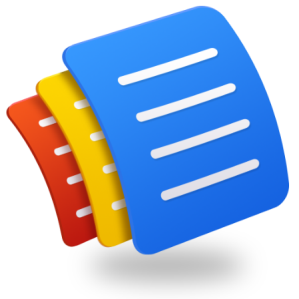 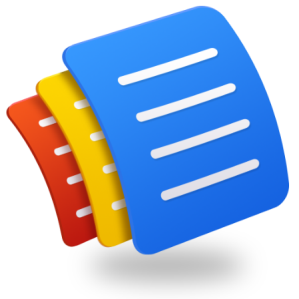 Уникальные кодификаторы конкурса по профильным предметам
(УКК предмета)
Уникальные кодификаторы конкурса по элективным курсам
(УКК курса)
Определяются Операторами проектов, предоставляются Организатором Конкурса
Одно задание может быть составлено по нескольким УКК.Спецификация содержит информацию о:
форме проведения;
продолжительности выполнения всего варианта;
Инструментах, которые можно применять при решении заданий;
уровне сложности каждого задания;
типе задания (короткий ответ, выбор из нескольких ответов, ответ с проверкой автором);
название УКК, а также навыки, проверяемые данным УКК;
количество баллов из 60, которые буду получены за данный вопрос при верном ответе
Вуз-разработчик или команда вузов-разработчиков составляет спецификацию из УКК, которые определяют наиболее характерными для направления
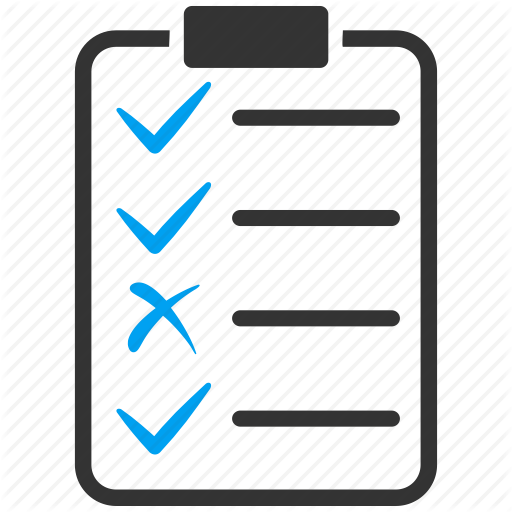 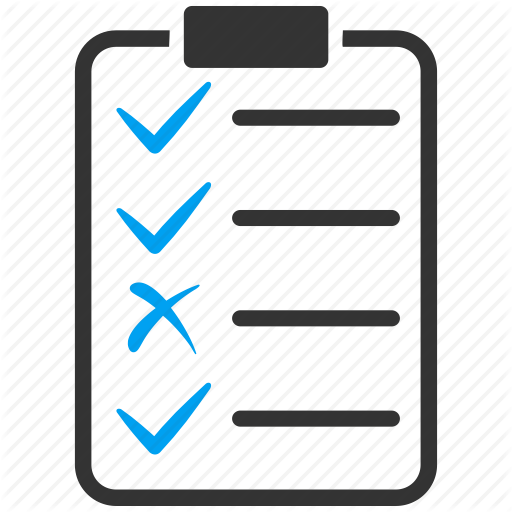 Вуз-разработчик или команда вузов-разработчиков разрабатывают демовариант, исходя из выбранных в спецификации УКК
1
2
…
10
…
15
1
2
…
10
…
15
Не менее 30% - сложных заданий
От 5 тестовых заданий на профильный предмет
Не менее 30% - сложных кейсов
От 1 кейса / от 5 тестовых заданий на элективный курс
Постпрокторинг
Методические 
рекомендации
Номинации и направления:  
ТИП Б: Предпринимательский класс (единое), ИТ-класс (Программирование), Кадетский класс (теория ИРЛ)
ТИП В: Кадетский класс (МЧС, СВ), ИТ-класс (Большие данные, Информационная безопасность), Новый педагогический класс (Социально-гуманитарное, Психолого-педагогическое) 
ТИП Г: ИТ-класс (Моделирование и прототипирование), Кадетский класс (ВКС, МВД+Минюст+Росгвардия, ФСБ+ФСО, теория ХБФ, теория ИИО)
ТИП Д: Академический класс (Биологическое, Физико-химическое, Информационно-технологическое, Психология и когнитивные науки, Информационно-технологическое, Социально-гуманитарное), ИТ-класс (Робототехника, Технологии связи),  Кадетский класс (Казаки, Роспотребнадзор, ГМУ, МИД, Военный перевод, ПВО, РВСН, ВМФ)
Стандартные гранты на разработку
Уникальные кодификаторы конкурса по профильным предметам
(УКК предмета)
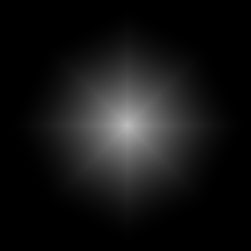 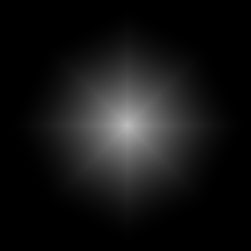 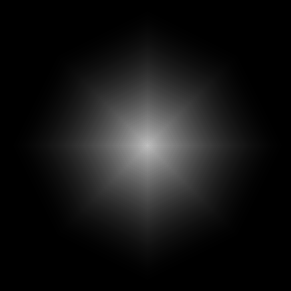 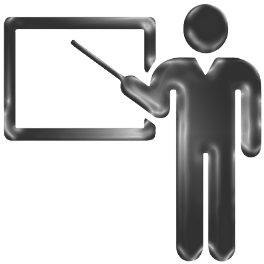 Уникальные кодификаторы конкурса по элективным курсам
(УКК курса)
Вуз самостоятельно разрабатывает демовариант и на его основе создает требуемый пул заданий
Вуз самостоятельно планирует и записывает видеобзоры и составляет методические рекомендации с разбором демоварианта
Вуз самостоятельно планирует, проводит и записывает консультации для участников
Вуз-разработчик самостоятельно выбирает УКК для спецификации
Номинации и направления:  
ТИП Д: Инженерный класс (Инженерное-техническое), Медицинский класс (единое), Медиакласс (единое), Предпринимательский класс (единое), ИТ-класс (единая теория), Кадетский класс (теория МИФ, теория ИРЛ)

ТИП Д+: Кадетский класс (Казаки+Роспотребнадзор)
Гранты на экспертизу
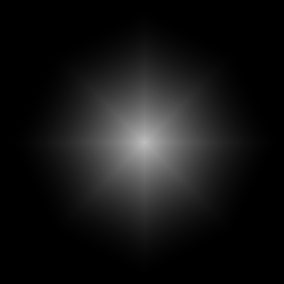 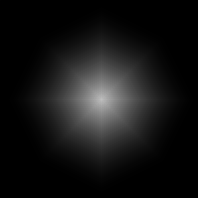 Вуз проводит:
– техническую экспертизу (проверку соответствия выбранных номинации и направления, уровня освоения предметов, продолжительности конкурсного испытания, формы и места проведения испытания, количества разработанных заданий);
– содержательную экспертизу (объективность и корректность формулировок заданий, проверка решаемости заданий, проверка соответствия уровня заданий заявленному).
– вносит корректорские правки (проверка и внесение изменений в соответствии с нормами русского языка).
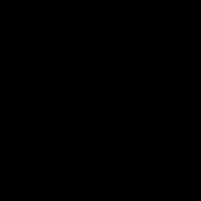 Спецификация
Демовариант
Варианты конкурса
Срок экспертизы: 2 дня на 2 варианта
Срок ответа разработчика: 1 день на 2 варианта
Разработчик вносит необходимые изменения и получает от эксперта итоговое согласование за подисью
При наличии ошибок / опечаток / неточностей вуз-эксперт передает свои замечания разработчику в кратчайшие сроки
Вуз-эксперт получает и экспертирует материалы, предоставляемые разработчиком
ВАЖНО! Если эксперт/разработчик не сообщил, что видит материалы отданные ему на экспертизу/правку в чате в течение 1 рабочего дня – сообщите об этом куратору чата (ответственному от МЦКО).
Номинации и направления:  
ТИП А: Инженерный класс (Инженерное-техническое) 
ТИП Б: Медицинский класс (единое), ИТ-класс (единая теория), Кадетский класс (теория МИФ), 
Медиакласс (единое)
Нестандартные гранты на разработку
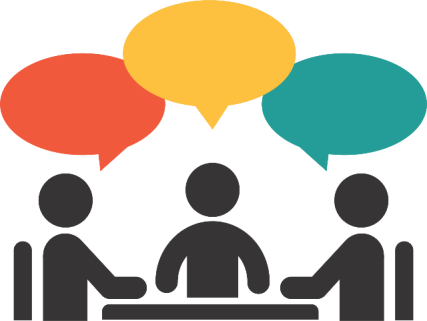 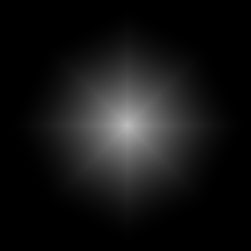 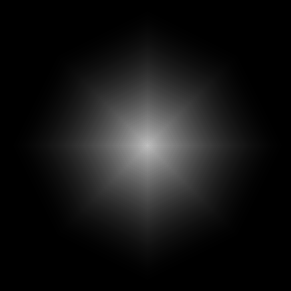 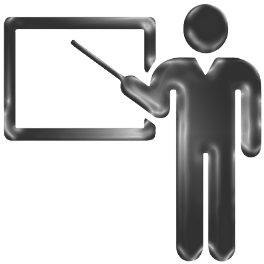 Каждый вуз самостоятельно разрабатывает свою часть демоварианта и на его основе создает требуемый пул заданий
Команда вузов-разработчиков планирует, проводит и записывает совместные консультации для участников или каждый вуз может провести консультации самостоятельно
Команда вузов-разработчиков совместно выбирает УКК для спецификации по каждому предмету / курсу
Каждый вуз получает УКК по каждому предмету / курсу
Каждый вуз самостоятельно планирует и записывает видеобзоры и составляет свою часть методических рекомендаций с разбором своей части демоварианта
Для Медиакласса
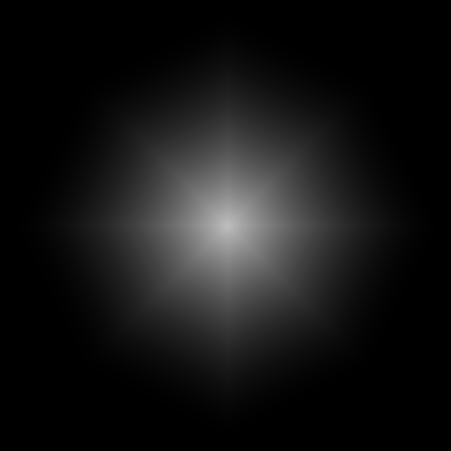 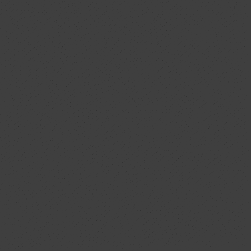 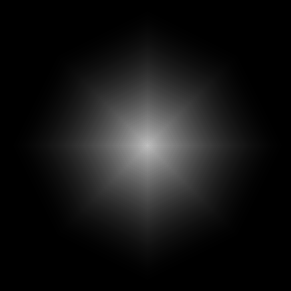 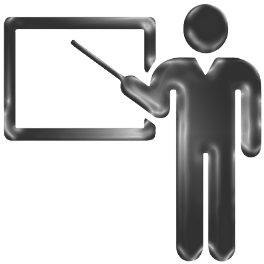 Каждый вуз самостоятельно разрабатывает свою часть демоварианта и на его основе создает требуемый пул заданий
Команда вузов-разработчиков планирует, проводит и записывает совместные консультации для участников или каждый вуз может провести консультации самостоятельно
Каждый вуз самостоятельно планирует и записывает видеобзоры и составляет свою часть методических рекомендаций с разбором своей части демоварианта
Каждый из вузов-разработчиков самостоятельно выбирает УКК для спецификации по своему предмету / курсу
ВАЖНО! Загрузку материалов в систему и комплектование вариантов каждый вуз из команды по направлению осуществляет самостоятельно. Для этого перед загрузкой варианты делятся между вузами команды поровну.
Критерии отбора вузов-разработчиков
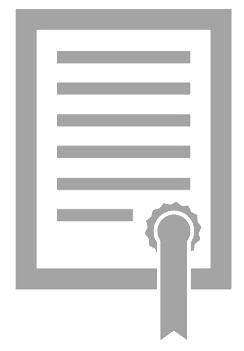 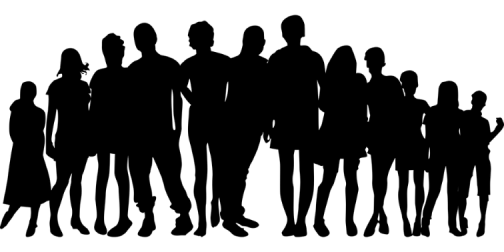 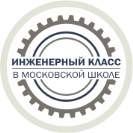 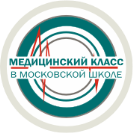 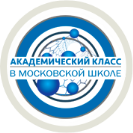 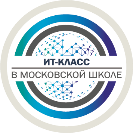 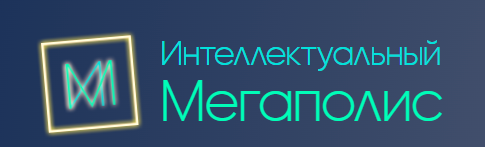 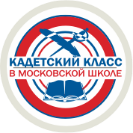 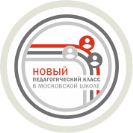 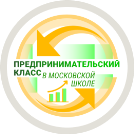 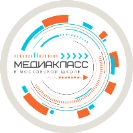